SQL PrimerBoston UniversityCS558 Network Security Fall 2015
SQL Examples taken from
http://www.w3schools.com/sql/
drop, show, create;
drop table myemployees;


 CREATE TABLE Persons(PersonID int,LastName varchar(255),FirstName varchar(255),Address varchar(255),City varchar(255));
select
SELECT * FROM ProductsWHERE ProductName NOT BETWEEN ‘B' AND 'M'; 

SELECT COUNT(*) FROM ProductsWHERE ProductName LIKE '%sChef‘   -- returns 2

SELECT ProductName FROM ProductsWHERE Price BETWEEN 8 AND 21;
wildcard
comment
select
SELECT * FROM ProductsWHERE ProductName NOT BETWEEN 'C' AND 'M';

SELECT COUNT(*) FROM Products
WHERE (Price BETWEEN 10 AND 20)AND NOT CategoryID IN (1,2,3);

SELECT phoneNumber
FROM userTable 
WHERE email= '$EMAIL';

SELECT * FROM CustomersWHERE City LIKE '%s';
wildcard
insert,  update
INSERT INTO Customers (CustomerName, City, Country)VALUES ('Cardinal', 'Stavanger', 'Norway');

UPDATE CustomersSET ContactName='Alfred Schmidt', City='Hamburg'WHERE CustomerName='Alfreds Futterkiste';
SQL InjectionBoston UniversityCS558 Network Security
Most Slides taken from 
CS155 at Stanford
Basic picture: SQL Injection
Victim Server
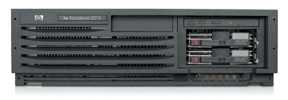 post malicious form
1
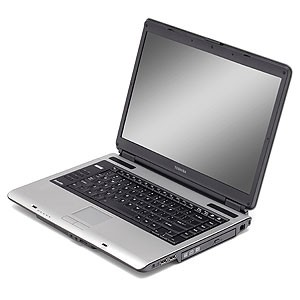 2
unintended SQL query
receive valuable data
3
Attacker
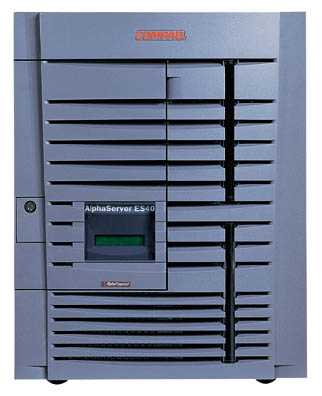 Victim SQL DB
7
SQL Injection:A classic vulnerability that is still out there…
https://www.cvedetails.com/vulnerability-list/opsqli-1/sql-injection.html
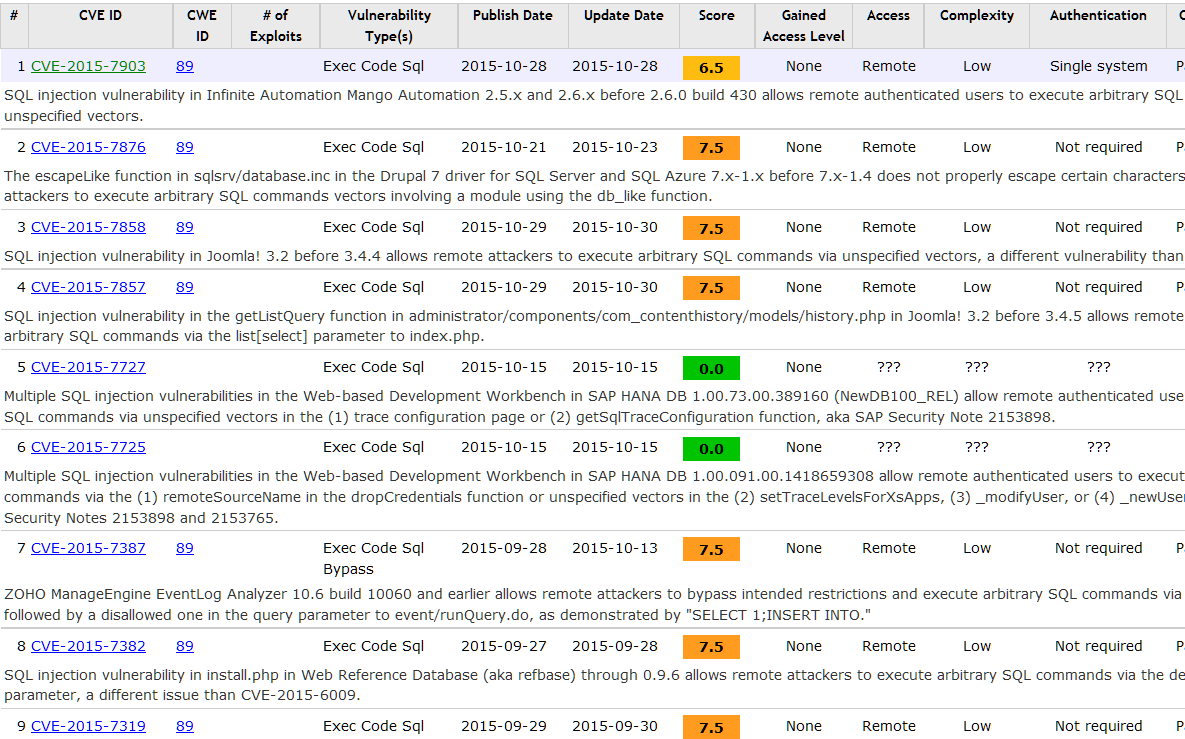 Database queries with PHP
(the wrong way)
Sample PHP
	$recipient = $_POST[‘recipient’];  
	$sql = "SELECT PersonID FROM Person WHERE 	Username='$recipient'";  
	$rs = $db->executeQuery($sql);
Problem
What if  ‘recipient’ is malicious string that changes the meaning of the query?
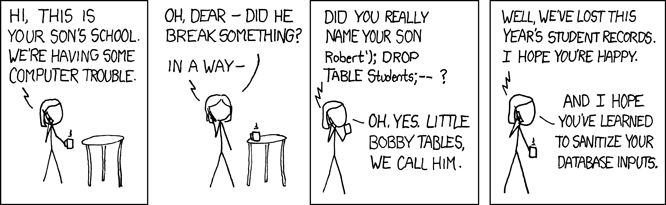 Let’s see how the attack described in this cartoon works…
10
Example:  buggy login page  (ASP)
set ok = execute( "SELECT * FROM Users
	   WHERE user=' "  &  form(“user”)  & " '    AND   pwd=' " & form(“pwd”) & “ '” );
if not ok.EOF   
		login success  
else  fail;

Is this exploitable?
11
[Speaker Notes: This snipet is in VB.]
Enter
Username
&
Password
Web
Browser(Client)
Web
Server
DB
SELECT * 
FROM Users
WHERE user='me'AND pwd='1234'
Normal Query
Bad input
Suppose    user = “  ' or 1=1 --  ”     (URL encoded)

Then scripts does:
ok = execute( SELECT … 
			WHERE user= ' ' or 1=1  -- … )
The  “--”  causes rest of line to be ignored.
Now  ok.EOF   is always false and login succeeds.

The bad news:    easy login to many sites this way.
13
Even worse
Suppose user = 
	 “     ′  ;  DROP TABLE  Users  --      ”

Then script does:
ok = execute( SELECT … 
		WHERE user= ′ ′ ; DROP TABLE Users  …  )


Deletes user table
Similarly:   attacker can add users,  reset pwds,  etc.
14
Preventing SQL Injection
Never build SQL commands yourself !

Use  parameterized/prepared  SQL

Use  ORM  framework
0x 5c   \
0x bf 27    ¿′
0x bf 5c  
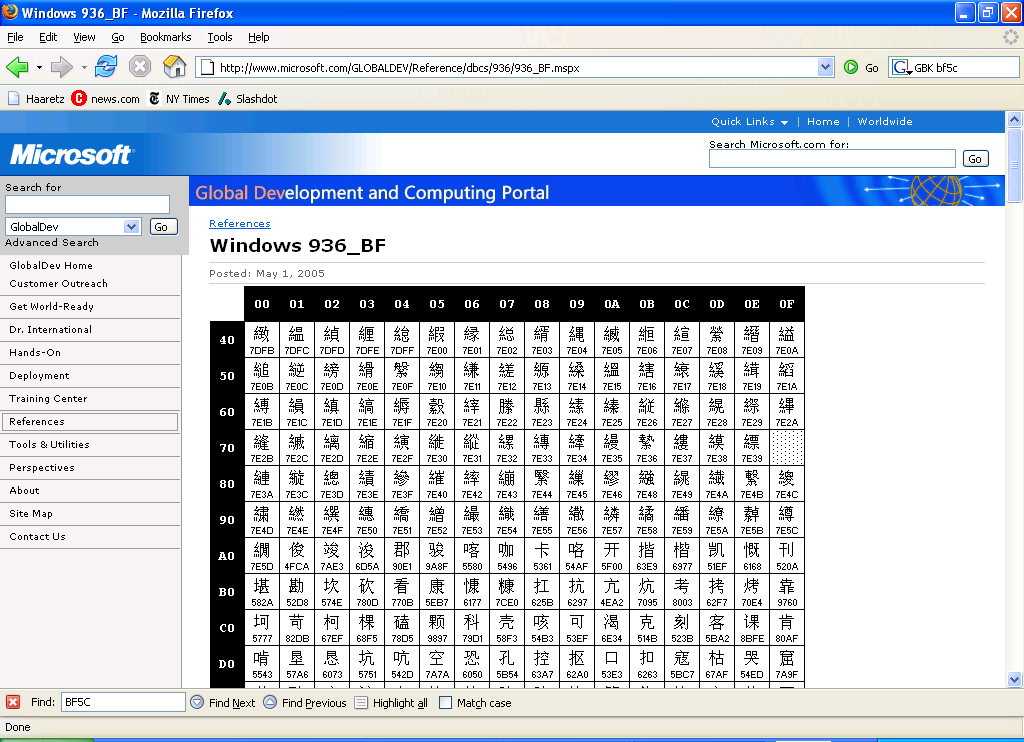 ′
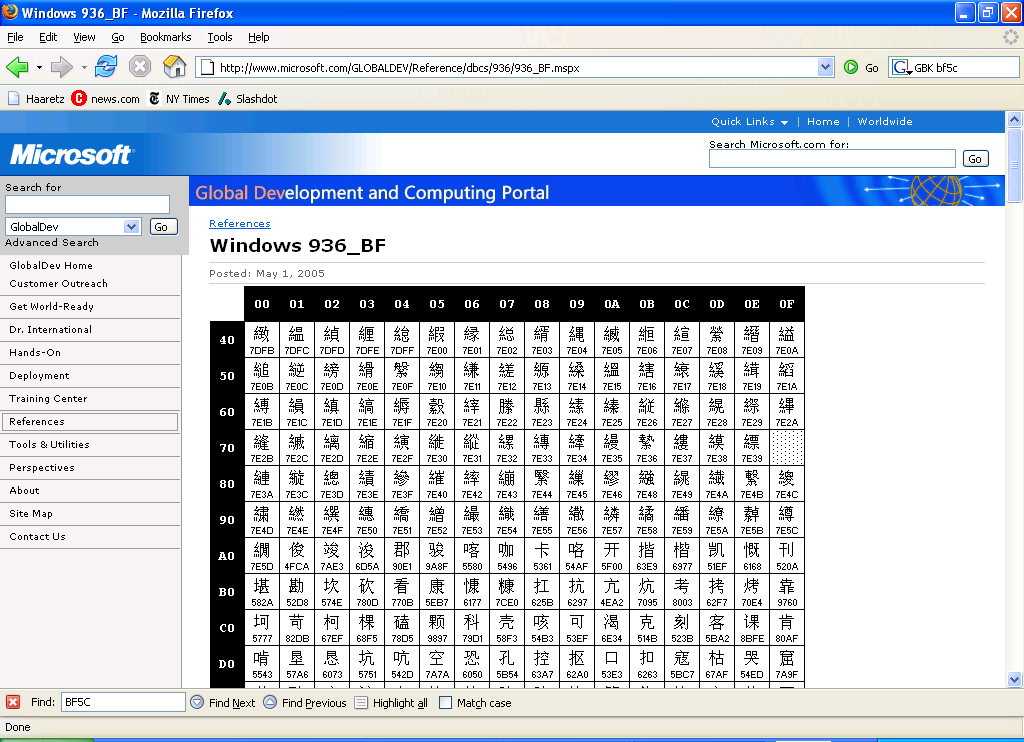 PHP addslashes()
PHP:    addslashes( “ ’ or 1 = 1 --  ”)
		outputs:    “  \’ or 1=1 --   ”

Unicode attack:   (GBK) 


$user =  0x bf 27
addslashes ($user)     0x bf 5c 27   
Correct implementation:   mysql_real_escape_string()
16
[Speaker Notes: Escaping is tricky:    addslashes()  can reintroduce SQL injection vulnerability]
Parameterized/prepared  SQL
Builds SQL queries by properly escaping args:   ′     \′
Example:   Parameterized SQL:    (ASP.NET 1.1)
Ensures SQL arguments are properly escaped.
	SqlCommand cmd = new SqlCommand( 	"SELECT * FROM UserTable WHERE 		username = @User AND 	password = @Pwd", dbConnection); 
	cmd.Parameters.Add("@User", Request[“user”] ); 
	cmd.Parameters.Add("@Pwd", Request[“pwd”] ); 
	cmd.ExecuteReader(); 
In PHP:    bound parameters  --  similar function
17
[Speaker Notes: Escapes with \.     ‘ -> \’   .     DB independent  ---  different DB’s have different rules for escaping.
This snipet is in C#]